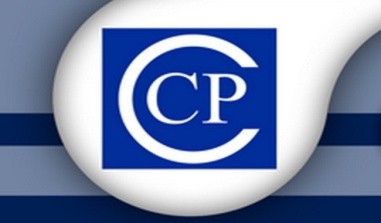 REGRUTOVANJE NOVIH ČLANOVA U SINDIKAT
Banja Luka, 09.05.2013 . god.                      Goran Stanković
                                                            Savez  sindikata RS
Osnovni problemi mladih u RS
Nezaposlenost  -  155.000, od čega je mladih do 35 godina 40%
Nesigurna radna mjesta
Rad u neformalnoj ekonomiji  -  rad na crno
Kršenje osnovnih radničkih prava, posebno mladih randika
Prema procjenama institucije u RS, prvenstveno Inspektorata, preko 80.000 radnika radi na crno.Ti radnici nemaju nikakva prava. Nemaju JIB u Poreskoj upravi, nemaju ugovor o radu, nemaju pravo da se liječe, nemaju pravo da se kreditno zaduže, nemaju pravo da idu u penziju, nemaju pravo da kažu da su radnici!
To su bili neki od razloga da Aktiv mladih Saveza sindikata RS, povodom Prvog maja, pokrene kampanju za nova učlanjenja u sindikat i borbu protiv rada na crno.Aktiv mladih je za kampanju dobio podršku Predsjedništva i svih 15 granskih sindikata koji djeluju u okviru SSRS.
Kampanja će trajati godinu dana, započela je 30. aprila 2013. god. i trajaće do 01. maja 2014. god.Kampanja se vodi pod motom i nazivom :
“Sindikat je bitan - učlani se u sindikat, jer je to jedini način da zaštitiš svoja radnička prava!”
Cilj kampnje je da se oni radnici koji nisu članovi sindikata, prvenstveno mladi, ohrabre i upoznaju sa svojim pravima i prednostima učlanjenja u sindikat i time zaštite svoja prava na radnom mjestu garantovana zakonima i kolektivnim ugovorom, te da se 20% radnika, koji rade na crno (16.000), prevede u legalne oblike rada.
Od ove društveno korisne kampanje neposrednu korist bi imali radnici, penzioneri, osiguranici, trudnice, te budžeti na lokalnom i  državnom nivou, mjesečno bi iznosila 25  miliona KM. Zbog toga smo tražili podršku  Vlade RS, Unije udrženja poslodavaca i kontrolnih organa, prvenstveno  Inspektorata.
Kampanju smo započeli u tri grada :- Banja Luka- Doboj- Istočno Sarajevo.
Štampani su letci, plakati, majice i ostali propagandni materijal.Letci su dijeljeni i putem dnevne štampe.Mladi aktivisti u tri grada (po 30) su imali svoje info-pulteve, gdje su dijelili letke, razgovarali sa radnicima i građanima o radu na crno i prednostima učlanjenja u sindikat.Radnici i građani su imali mogućnost da prijave poslodavce kod kojih rade radnici na crno.
Aktiv mladih je svoje zahtjeve povodom kampanje predao Vladi RS i Uniji udruženja poslodavaca.Predstavnike Aktiva mladih primila je predsjednica Vlade RS i predsjednik Unije udruženja poslodavaca koji su dali punu podršku kampanji. Mladi su dijelili letke zaposlenim u Vladi RS, jer većina njih nije sindikalno organizovana, te radnicima zaposlenim u preduzećima i radnjama koji nisu sindikalno organizovani ili se pretpostavlja da rade na crno.
Da Vlada RS donese aktivne mjere i programe zapošljavanja, kako bi se smanjio enorman broj nezaposlenih u RS, posebno mladih i obrazovanih do 35 godina starosti.Da se od novih investitora i kompanija, posebno onih koje dolaze iz inostranstva i RS, zahzjeva dosljedno poštovanje radničkih prava i sindikalnih sloboda.Da Vlada RS, obavezno i odmah donese odluku da javna konkurencija (raspisivanje oglasa) bude obaveza za sve javne ustanove i javna preduzeća, kako bi svi nezaposleni imali istu šansu i mogućnost zaposlenja.Da se prekovremeni rad uvede u legalne tokove, jer on skriva mnoga radna mjesta, što je šansa za novo zaposšljenje.
Da Inspektorat RS poveća broj inspekcijskih kontrola kako bi smanjio broj radnika koji rade “na crno”, odnosno u neformalnoj ekonomiji, što je posebno izraženo u trgovini, ugostiteljstvu,  građevinstvu, prerađivačkoj industriji, pa čak i u javnom sektoru.Da Inspektorat RS redovno prati i svakog mjeseca obavještava socijalne partnere i javnost RS o broju radnika koje pronađe da rade “na crno” i o broju oni radnika koji su prevedeni u legalan rad.Da se javno prozovu poslodavci koji krše radnička i sindikalna prava i ne poštuju zakone i druge propise RS.Da Vlada RS i  Unija udruženja poslodavaca RS svojim aktivnostima omoguće slobodu sindikalnog organizovanja i djelovanja u skladu sa konvencijama Međunarodne organizacije rada i zakonima RS i pruže konkretnu garanciju da radnici zbog sindikalnog organizovanja i rada neće imati negativne posljedice.Da se radnicima, zaposlenim u u privatnim i upravnim organizacijama i organima uprave, omogući sindikalno organizovanje u skaldu sa zakonom i njihovom slobodno izraženom voljom.
Svoju podršku, dolaskom na Trg Krajine u Banjoj Luci, gdje je bio postavljen info-pult dali su ministar rada i boračko-invalidske zaštite RS, direktor Inspektorata i glavni inspektor rada.
Prvi dan kampanje dostavljene su i prve prijave poslodavaca kod kojih radnici rade na crno, a neki od tih “nevidljivih” radnika su se obratili javnosti i iznijeli svoje probleme.Sve aktivnosti su bile medijski propraćene.
U toku kampanje planirano je da se izradi brošura “vodič za buduće članove sindikata” u okviru kojeg će se radnicima dati odgovori na osnovna pitanja: Šta j sindikat?Kako i zašto se učlaniti u sindikat?Kako zaštititi svoja prava? Koje su obaveze mladog radnika – sindikalca?
Kampanja će se proširiti i na ostale gradove u RS kroz različite ulične akcije, radionice, koncerte...jer Sindikat je bitan!
HVALA NA PAŽNJI!